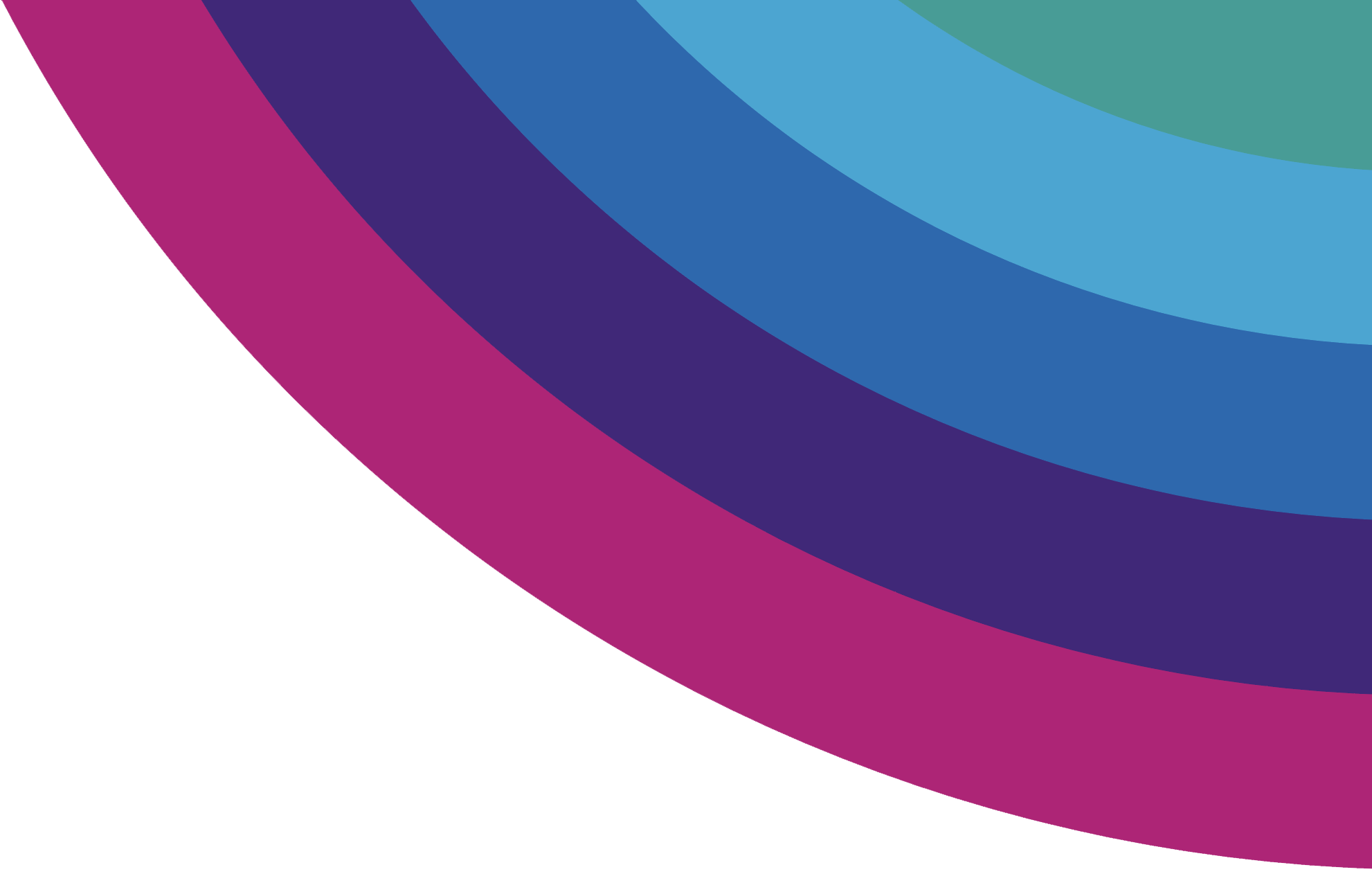 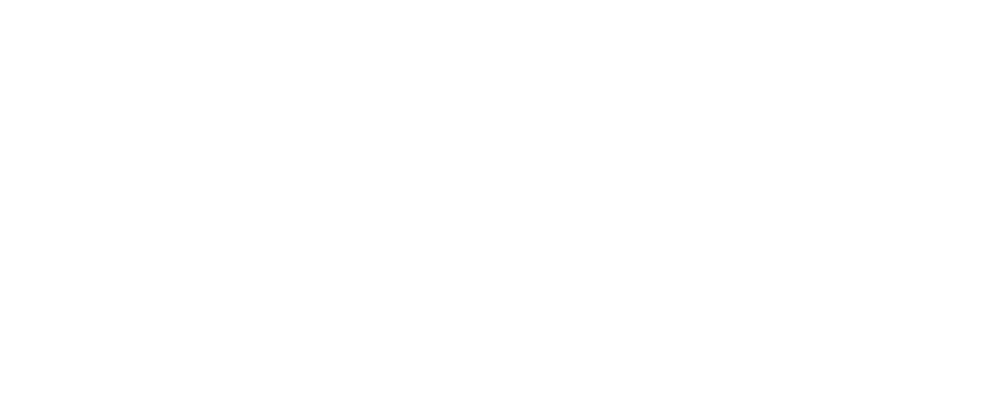 Mainstream Genomic Testing for Inherited Prostate CancerMerseyside and Cheshire Welcome
Tanya Davis, HCPC Registered Genetic Counsellor, CS021450
Liverpool Centre for Genomic Medicine
The best people, giving the safest care, providing outstanding experiences
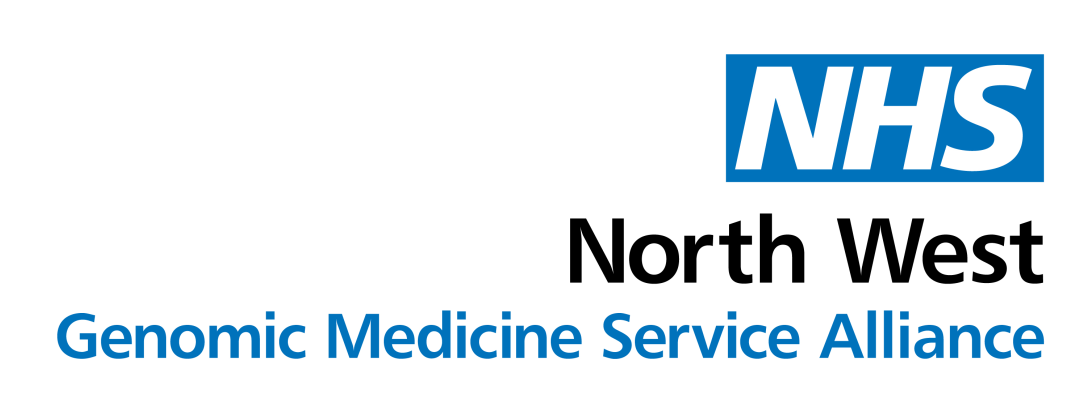 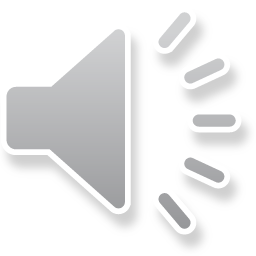 [Speaker Notes: Hello and welcome to this e-training looking at mainstream testing of prostate cancer genes 
I am Tanya Davis a genetic counsellor at the Liverpool Women’s Hospital, this package has been produced the Cancer Team at the Liverpool centre for Genomic Medicine.
With contributions also from Dr Shaun Tolan Consultant Oncologist CCC.
It is hoped this package will provide you with the initial training required to assess eligibility and offer genetic testing to individuals with a personal diagnosis of prostate cancer as part of their mainstream prostate cancer care.]
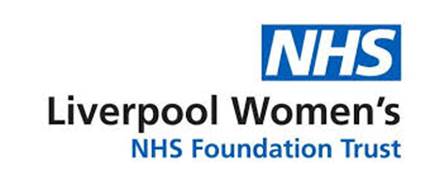 Overview
Welcome to the package  
Mainstreaming introduction  
Introduction to genetic testing 
Assessing eligibility for testing 
Consent conversation 
The test: purpose and process 
The test: results 
Local process and logistics
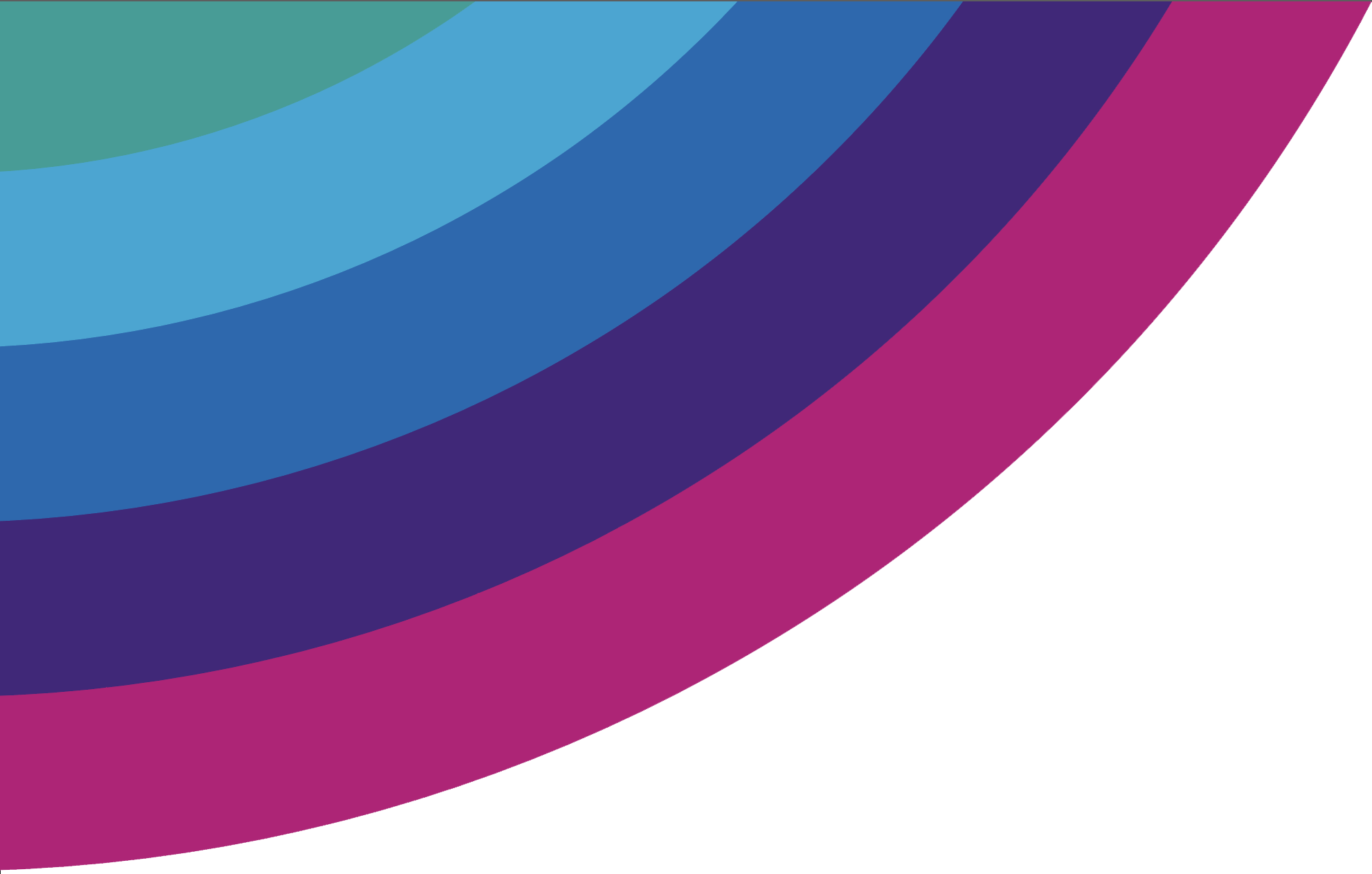 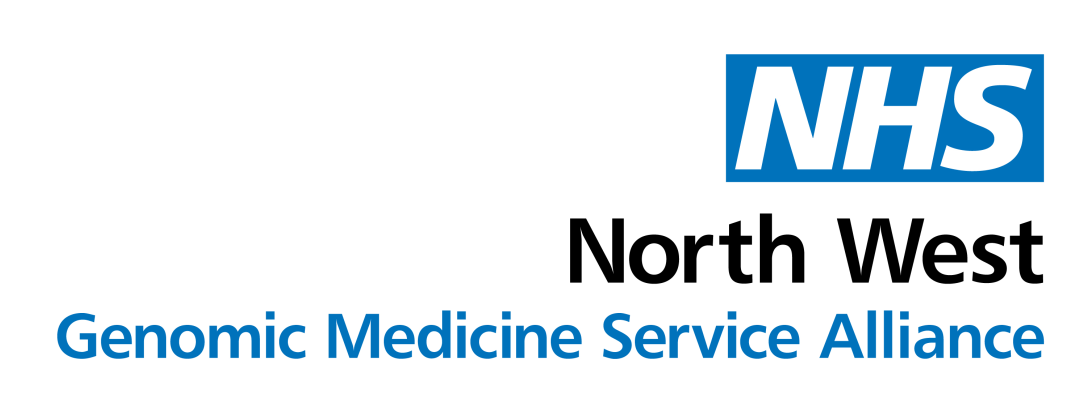 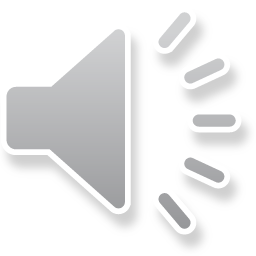 [Speaker Notes: On the screen you will see an overview of the proposed order in which we suggest you complete the PowerPoint training package. Please note that the eligibility criteria for genetic testing Is continually updated, as are the genes included on the panels. These presentations may therefore not mention all the genes that are currently tested for prostate cancer. We recommend this information is regularly checked by the clinician. We also suggest that after you have completed the training you try to observe a fellow clinician who is already undertaking this testing. Then be observed yourself by somebody experienced in the testing, before undertaking the skill independently. There may also be a local policy in your hospital or department regarding this. It would be important that you also adhere to any recommendations outlined locally.]
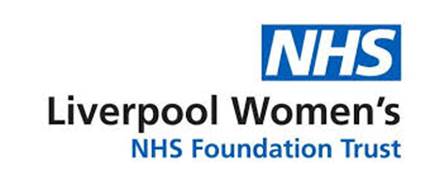 Further information
Clinician pack:
Inherited Prostate Panel testing flowchart
Sample consent form
Inherited Prostate Panel mainstreaming frequently asked questions 
Link to genetic test request form 
Link to Genomic England Panel App
Link to Genomics Test directory – somatic and germline
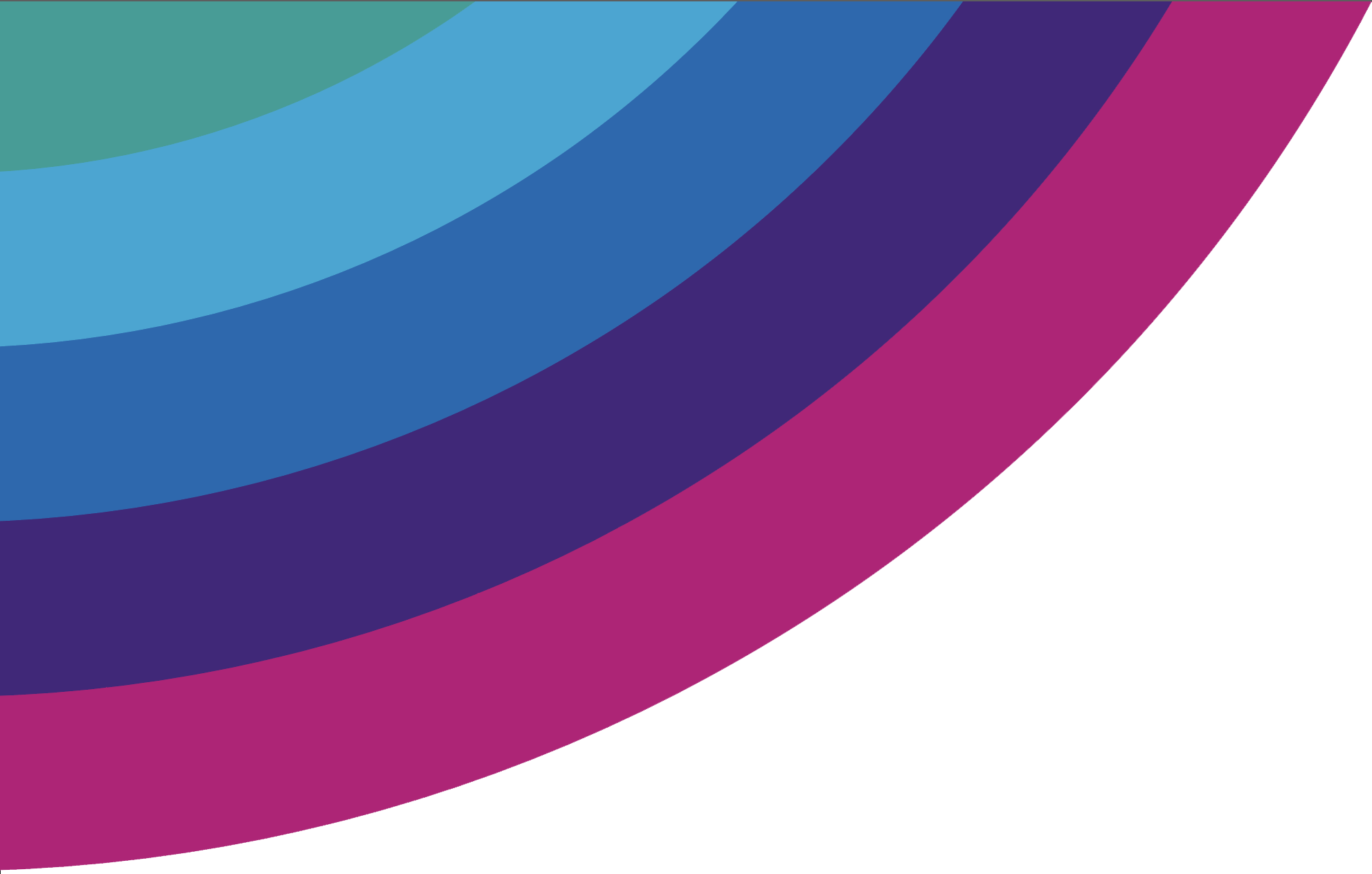 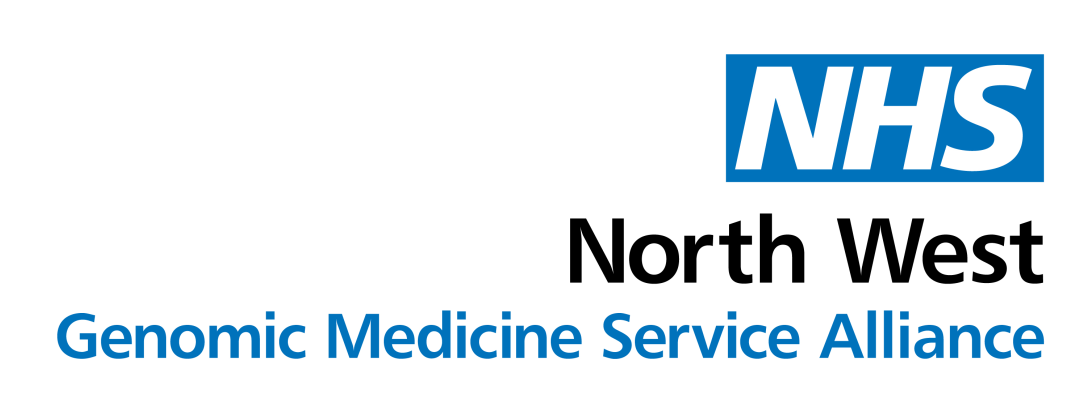 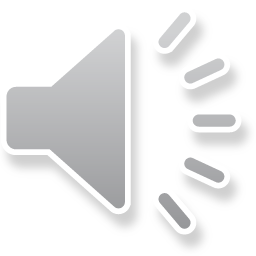 [Speaker Notes: To go along with the presentations, we have also developed a clinician pack with further information. This includes a prostate cancer genomic testing flow chart, a sample patient leaflet that includes the consent form, a document detailing frequently asked questions, and then links to the genomic test directory, Genomics England Panel App and the genetic test request form.]
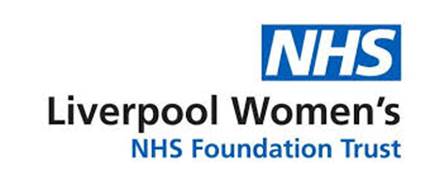 Further support
Please contact us on:
lwft.clingen@nhs.net OR
0151 802 5008 and ask to speak to either the Duty Doctor or Duty GC.  

Scheduled MDT’s for case discussion and education updates
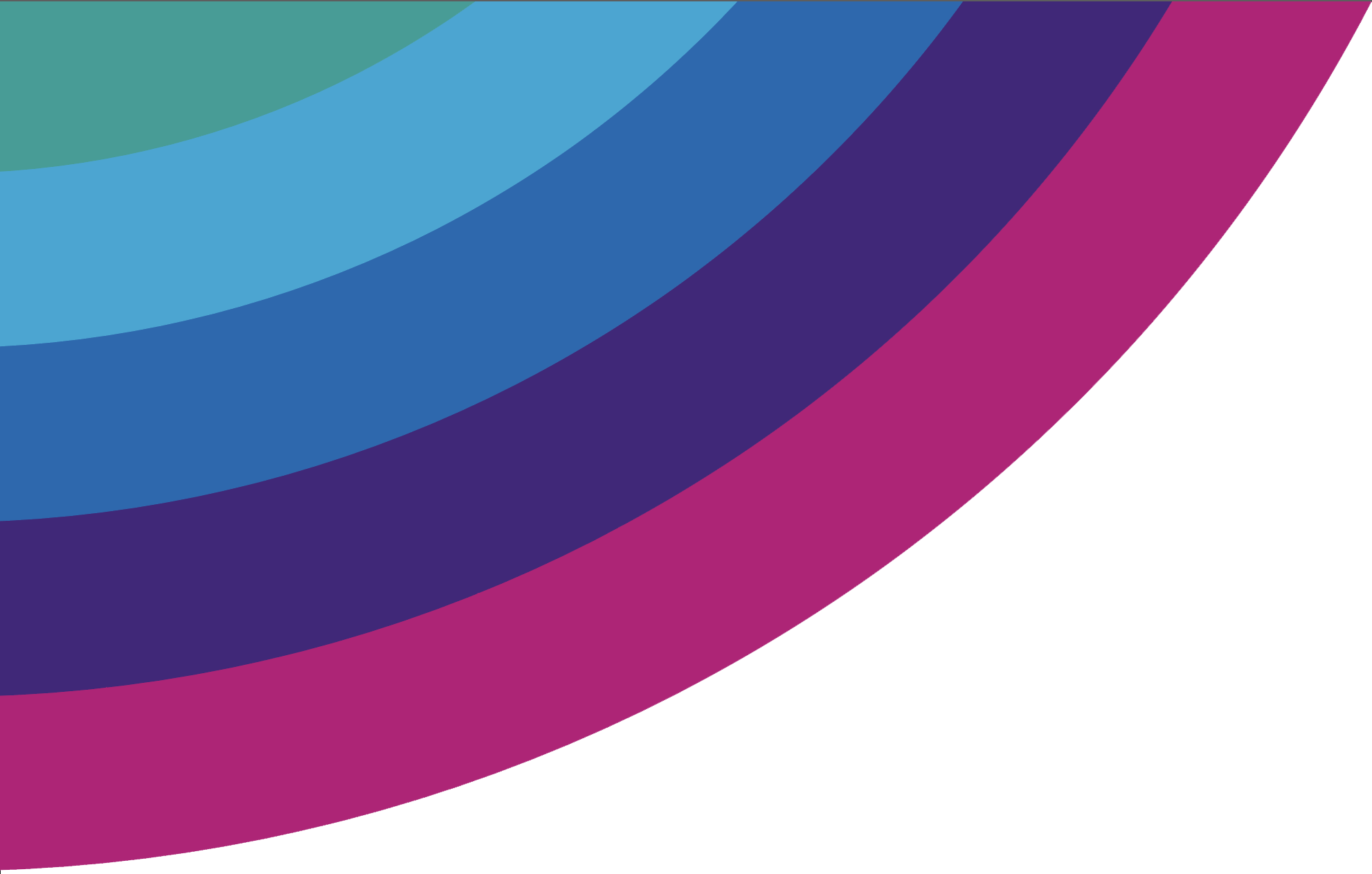 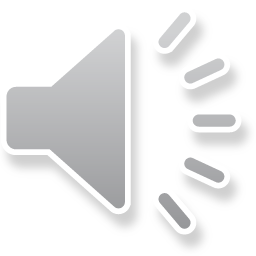 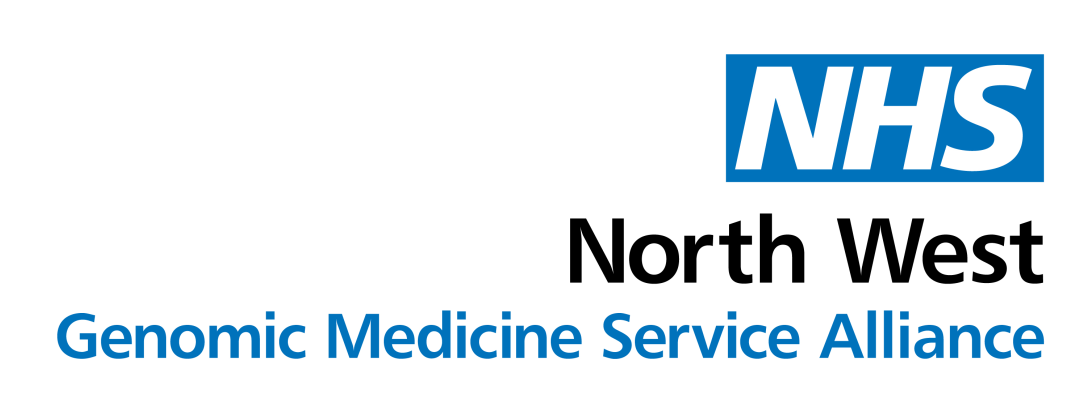 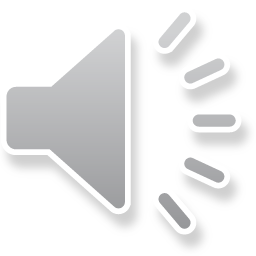 [Speaker Notes: We really hope that you find this package useful and want to stress that we are here to support if you need any further help. There can always be lots of questions when starting something new and so please do not hesitate to contact us if you need any further help or have additional questions using the contacts on the screen. This telephone and e-mail account are monitored Monday to Friday, 9-5. 

You can now move on to the session facilitated by Dr Shaun Tolan “an introduction to mainstreaming”.
Thank you.]